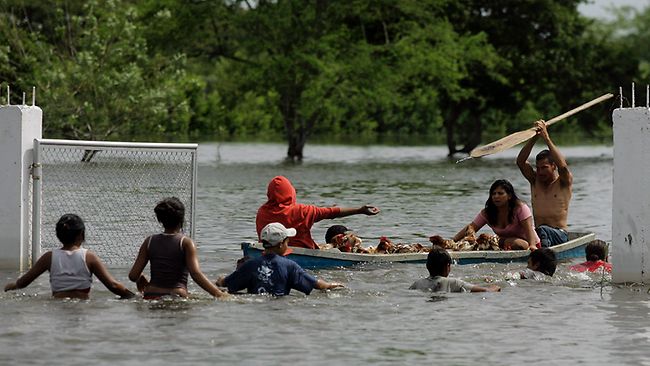 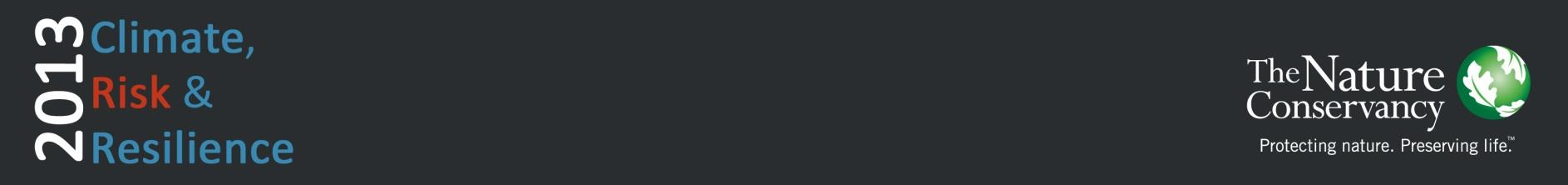 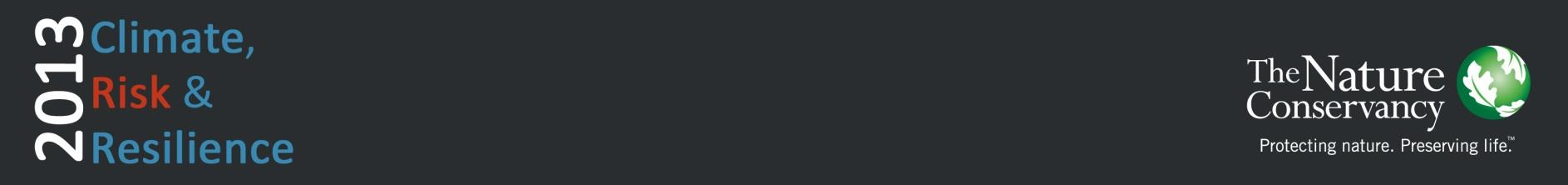 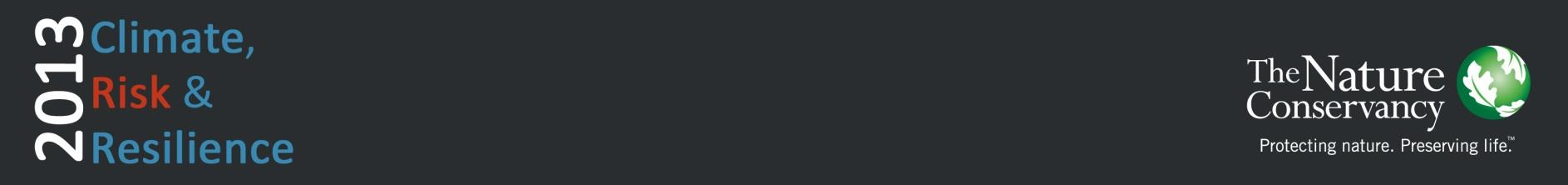 Evan Girvetz, PhD
The Nature Conservancy
Central Science and
Climate and Disaster Risk Reduction
May 28, 2013
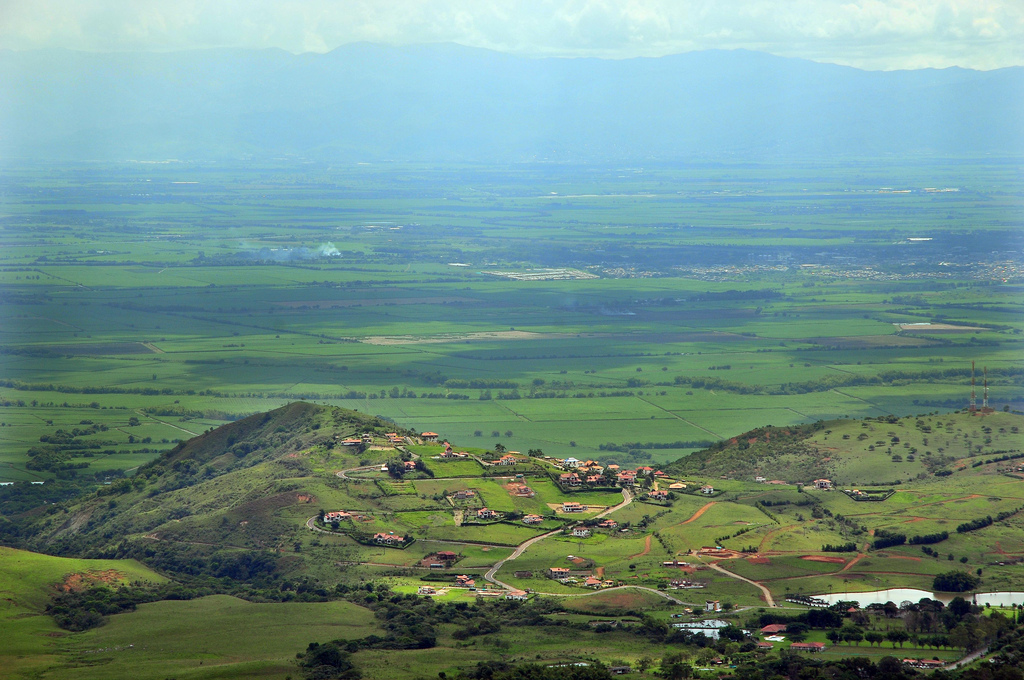 Neil Palmer, CIAT
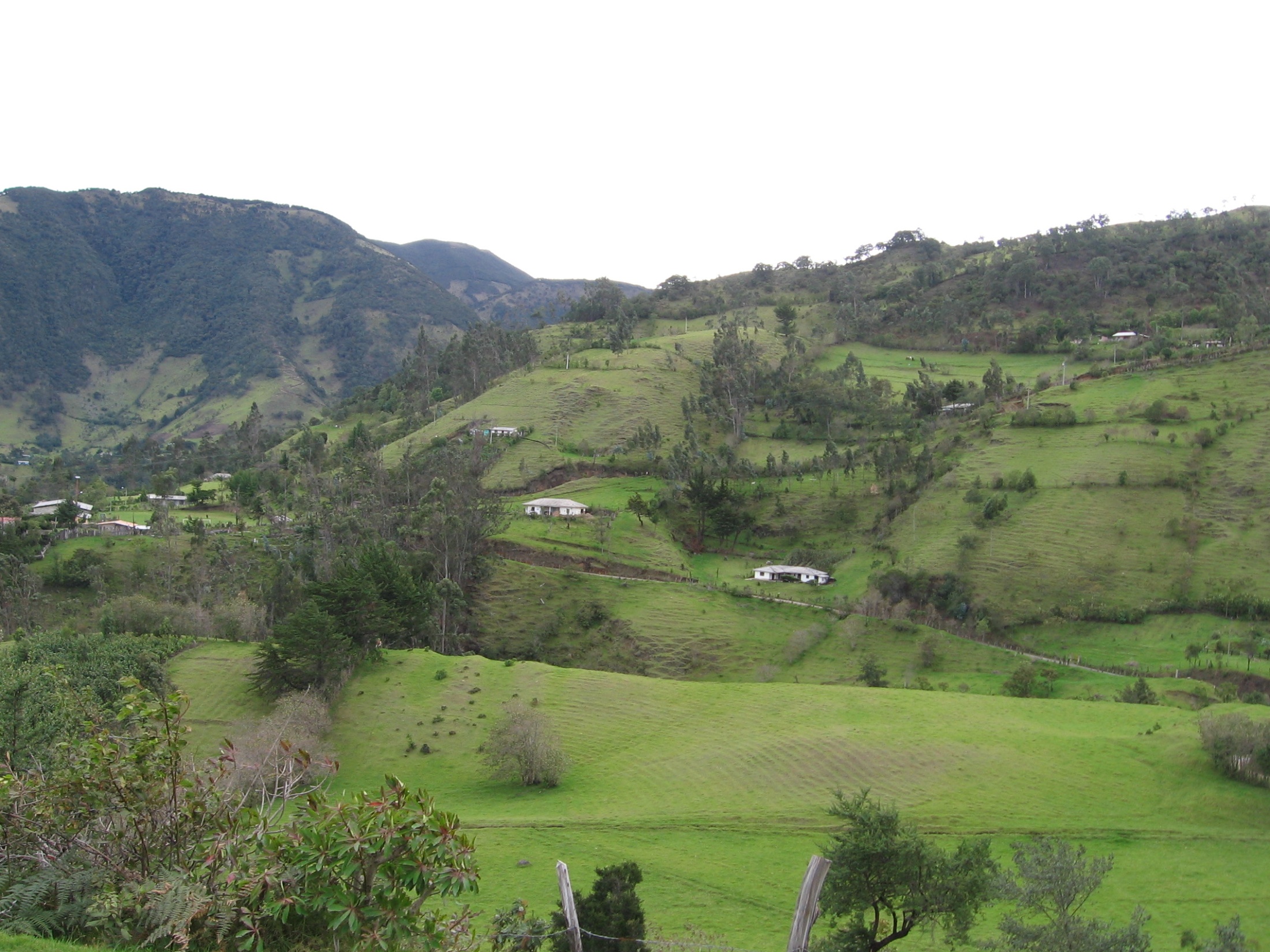 Assess Risk
Resilient 
by 
Design
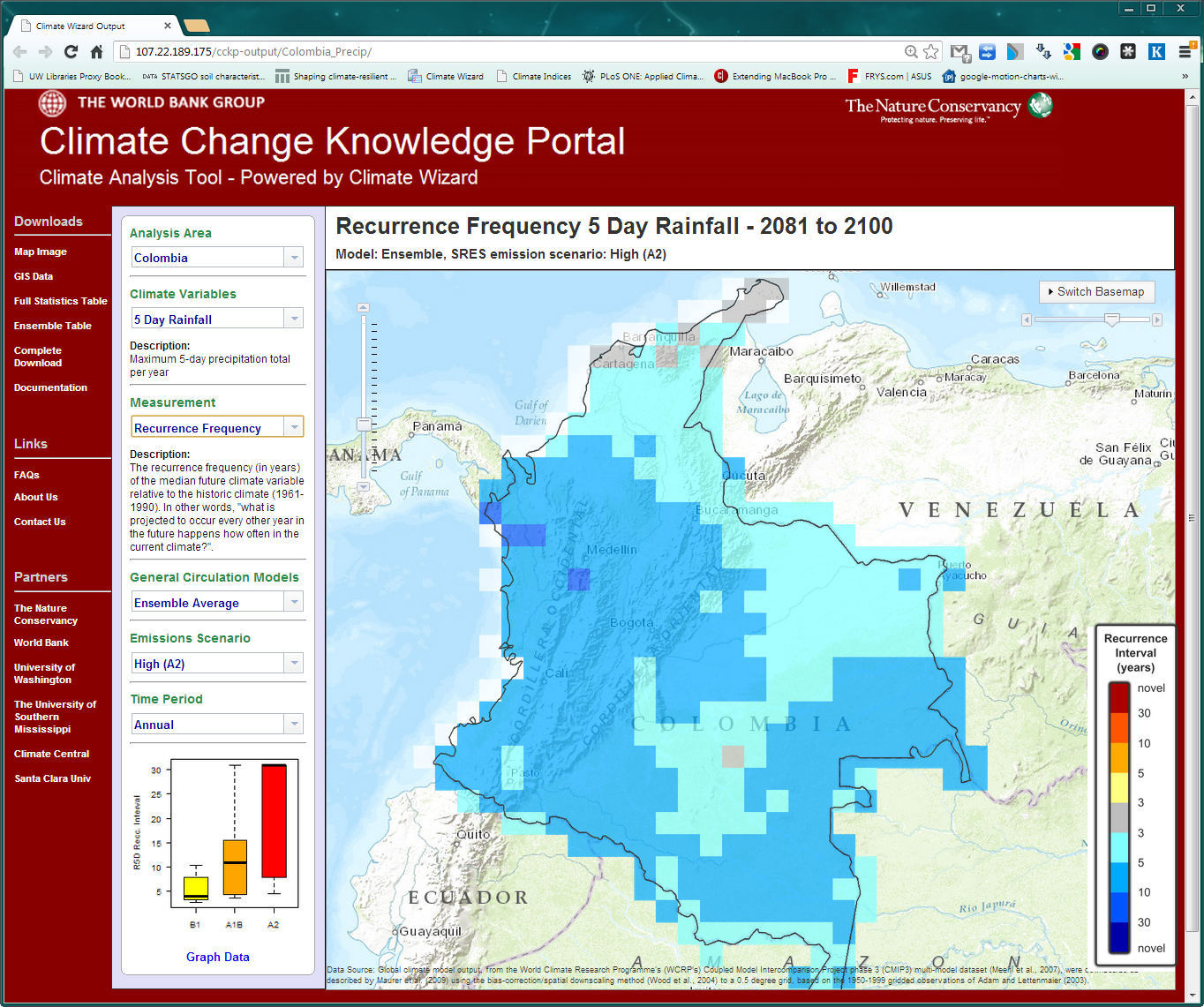 http://ClimateKnowledgePortal.ClimateWizard.org
Climate Impact Models
Assess Impacts (Modeling by partners Natural Capital Project and CGIAR-CIAT)
General Circulation Climate Models
Hydrologic modeling
SWAT
InVEST
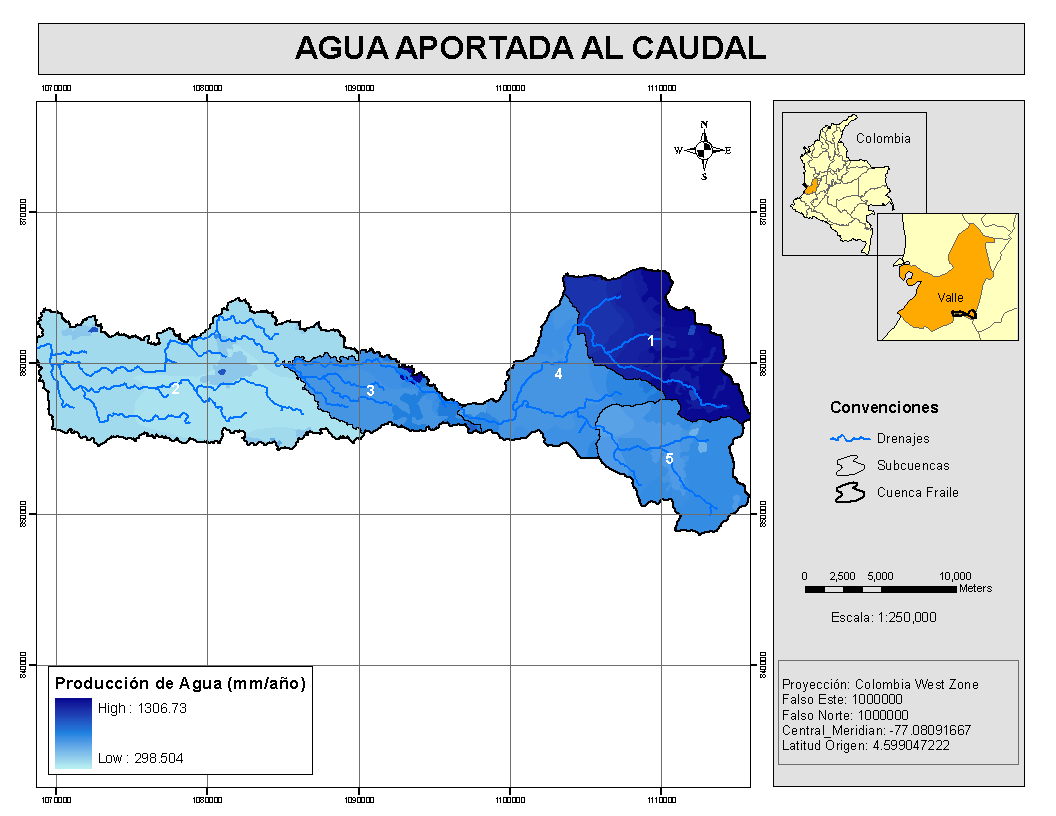 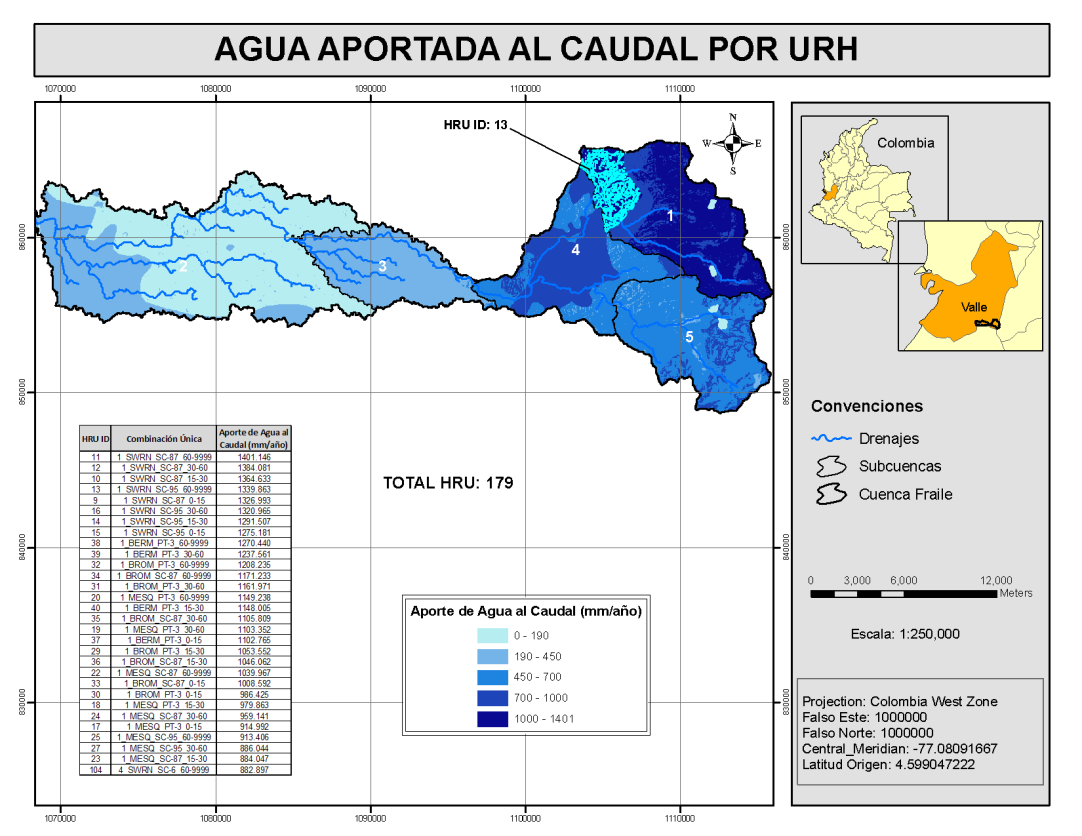 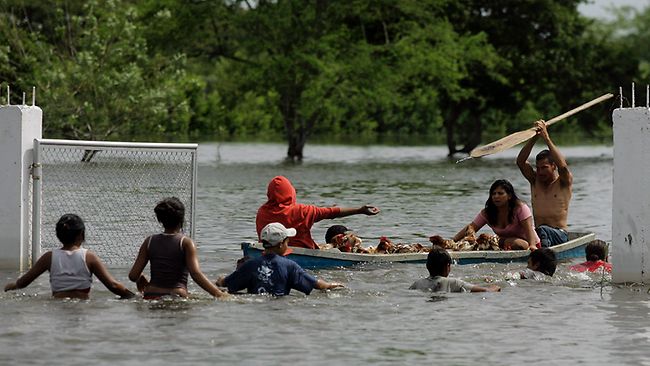 http://news.com.au
[Speaker Notes: Palmira, Colombia]
Assess Risk
Resilient 
by 
Design
Evaluate Solutions
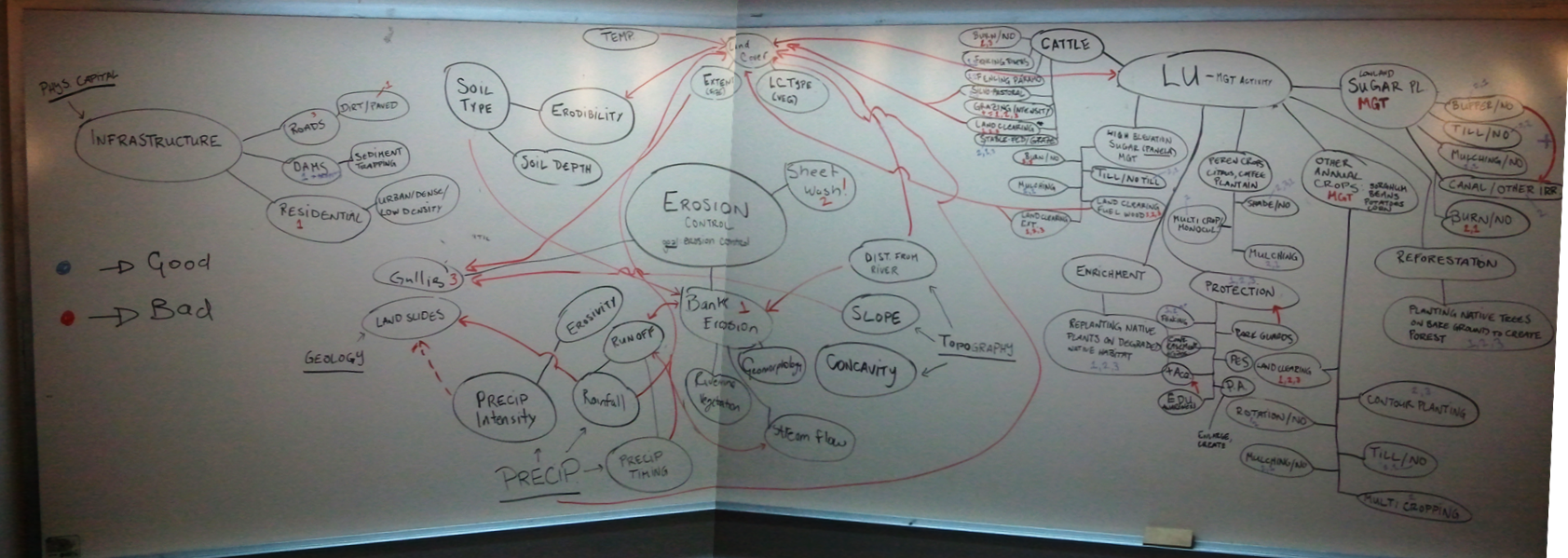 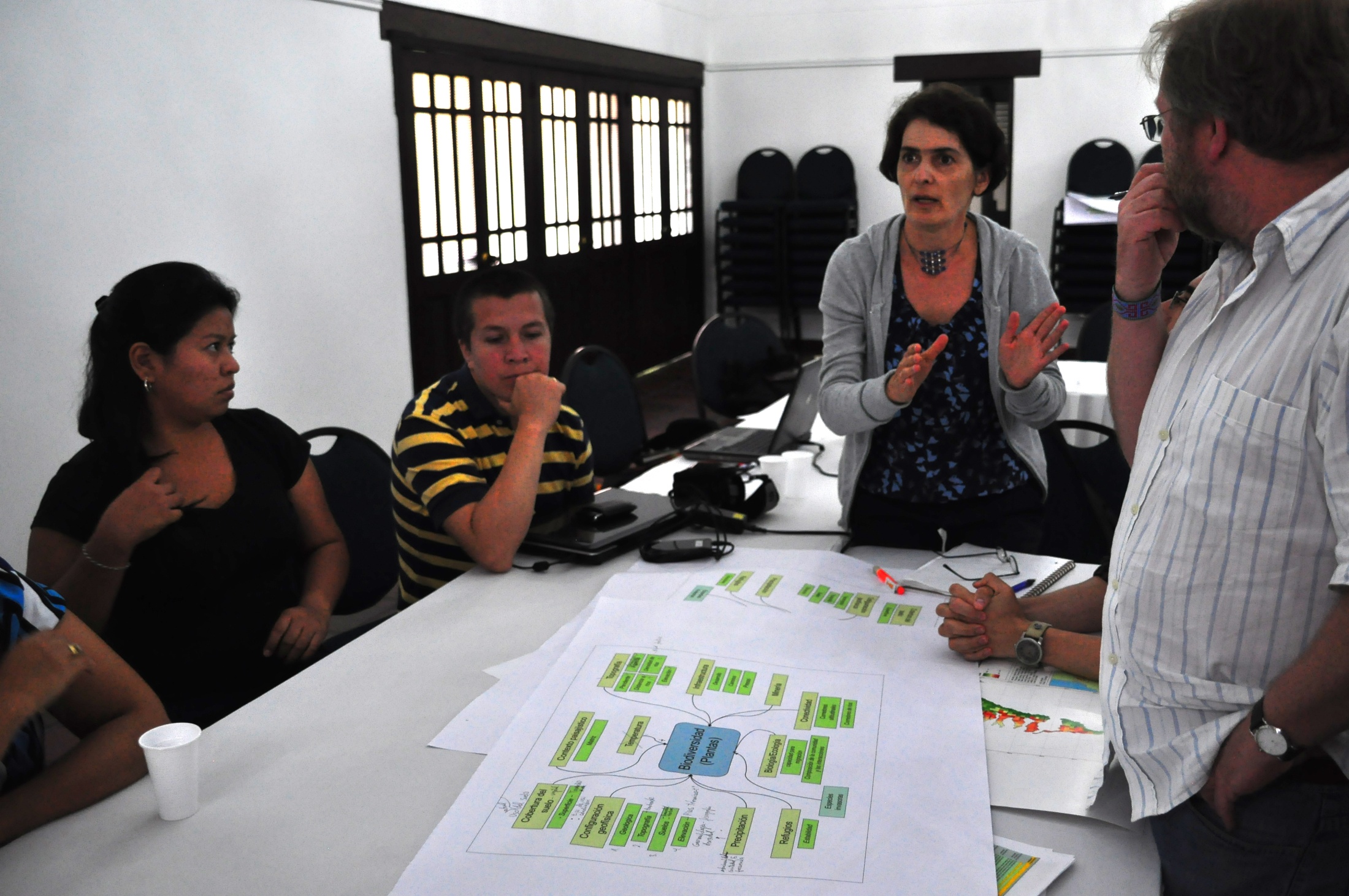 Analyze Solutions
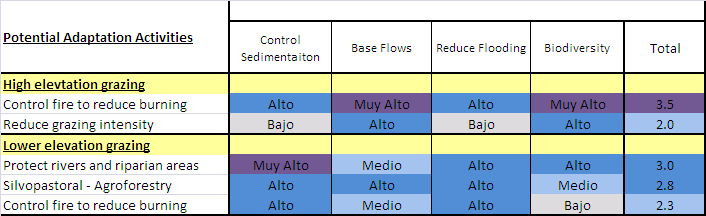 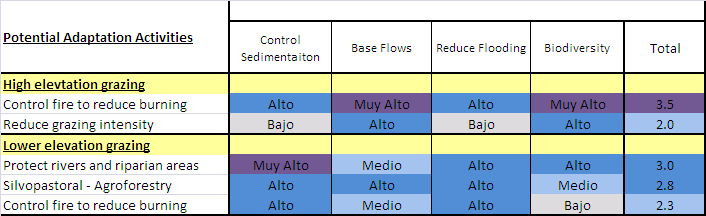 Assess Risk
Resilient 
by 
Design
Evaluate Solutions
Design Investments
RIOS: Optimized Portfolio of Investments
Biophysical weights
Management Factor
Erosivity
Erodibility
Slope
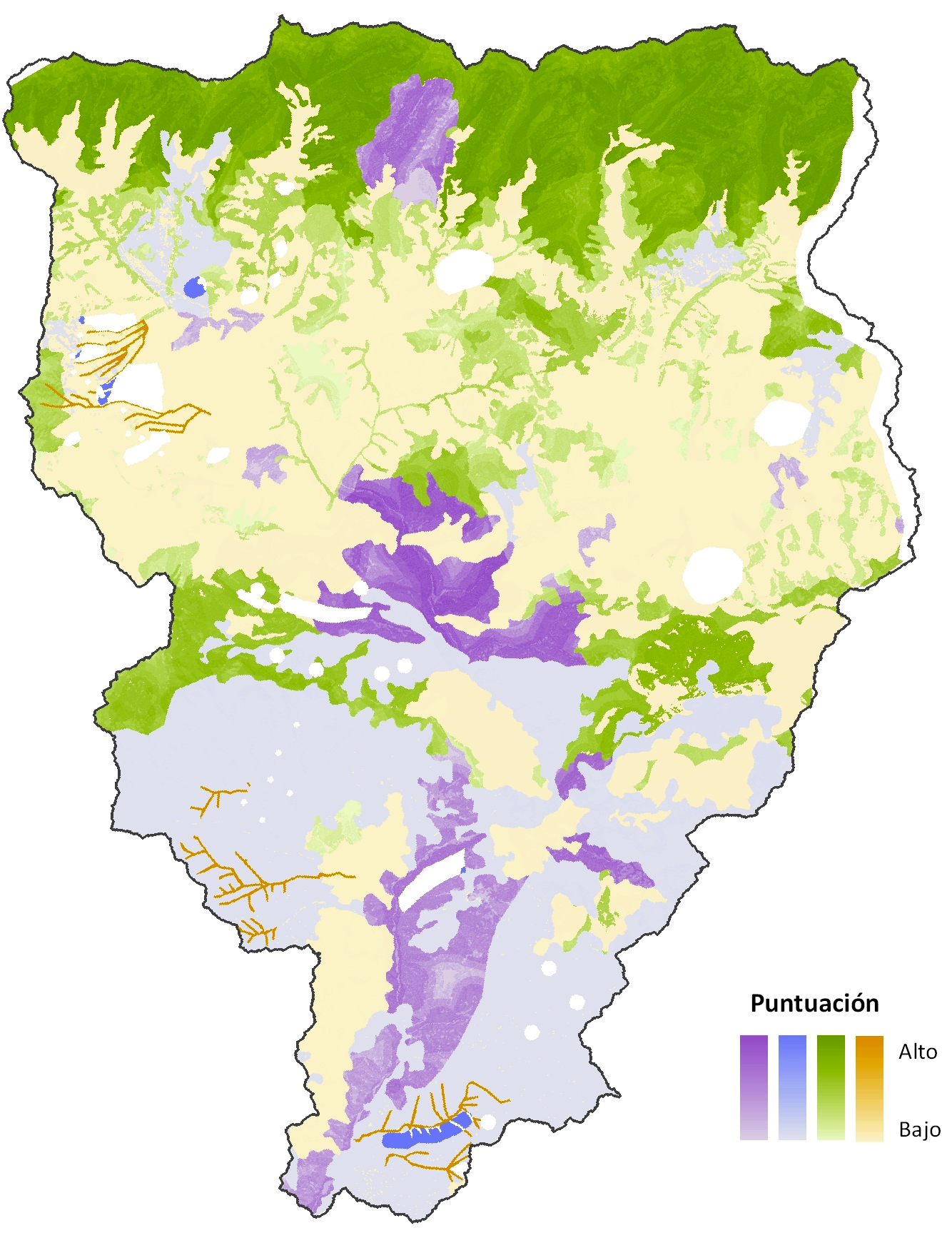 Retention Efficiency
Vegetation Condition
Feasibility of Activities – Stakeholder Preferences

Changes in Landuse
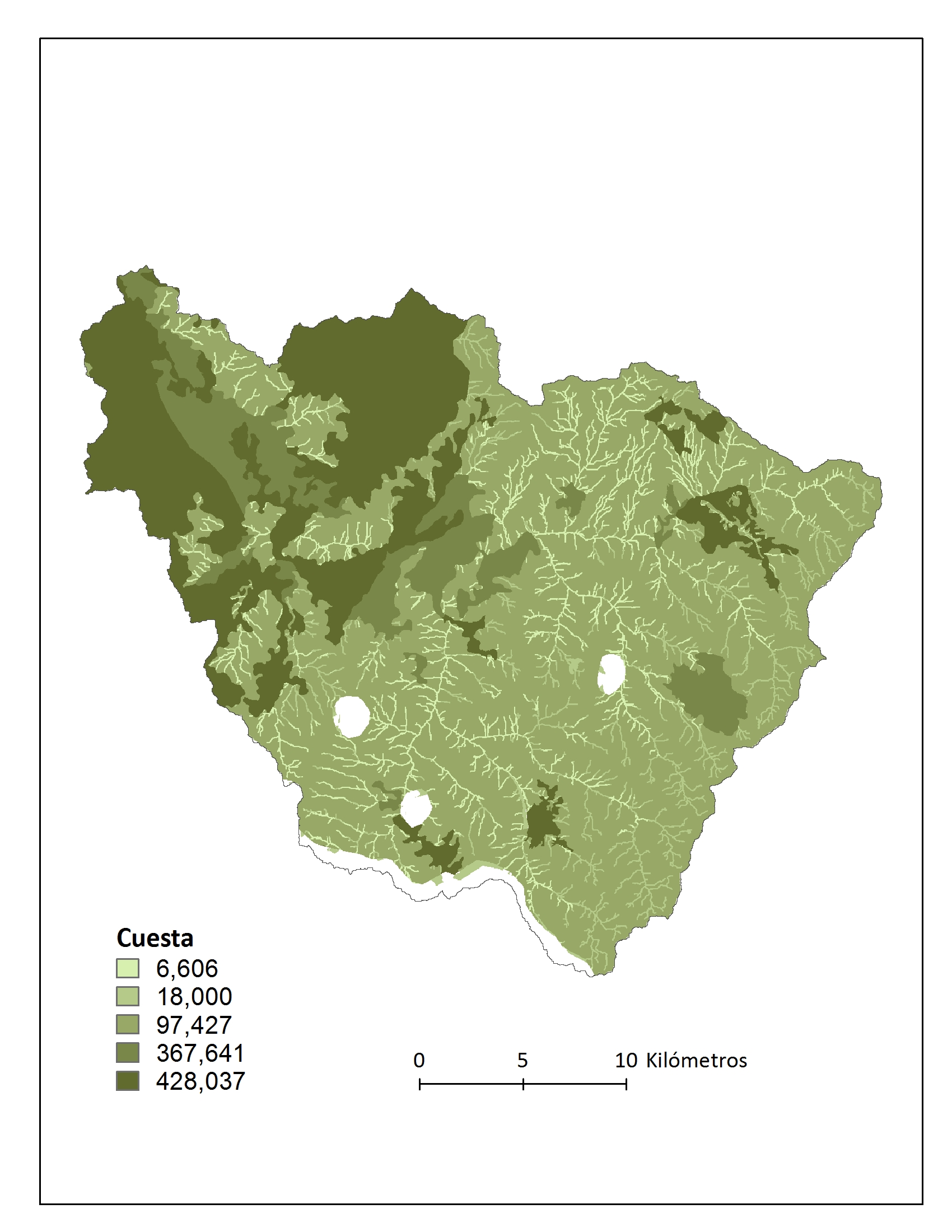 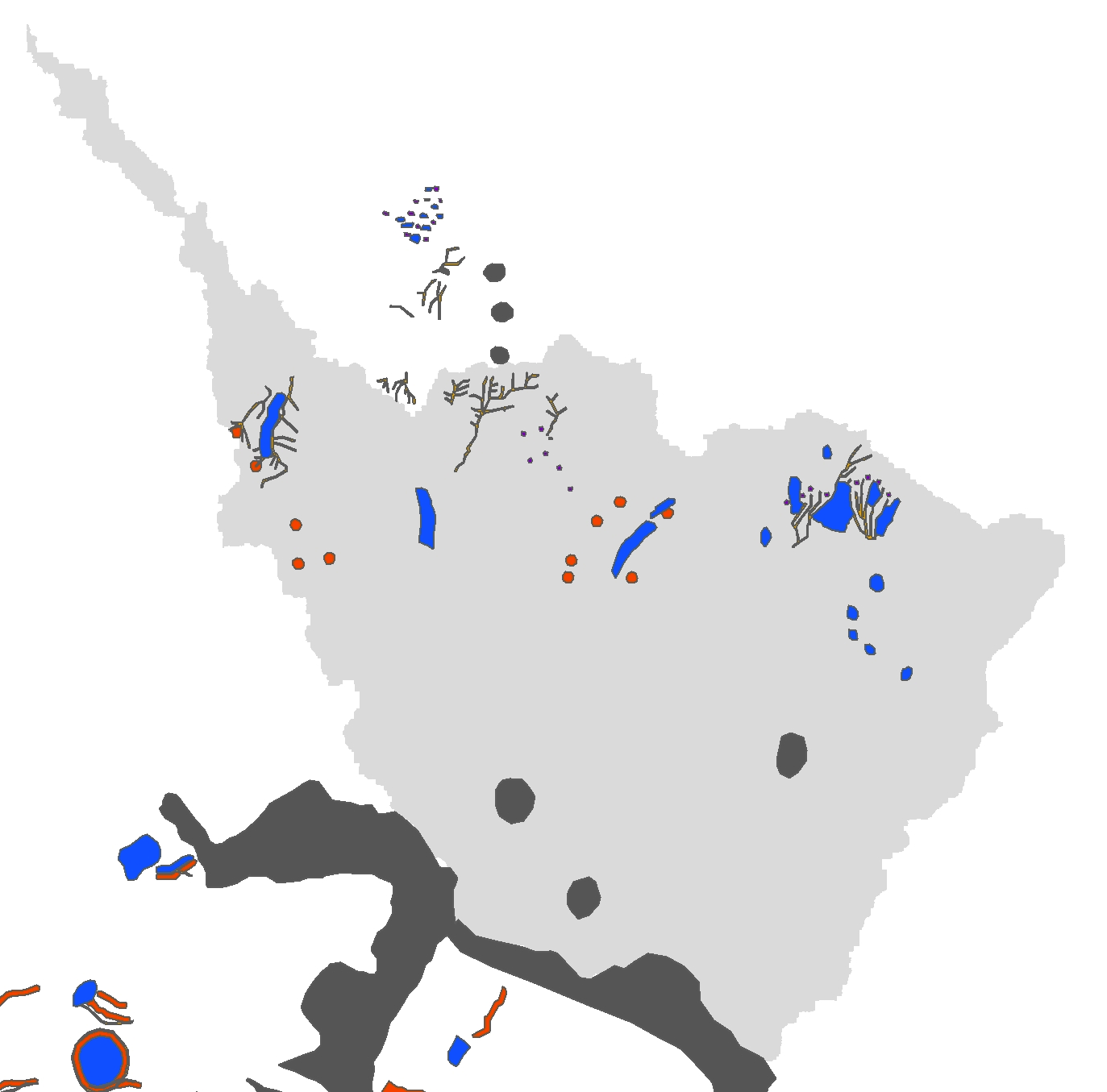 Estimated Costs of Activities
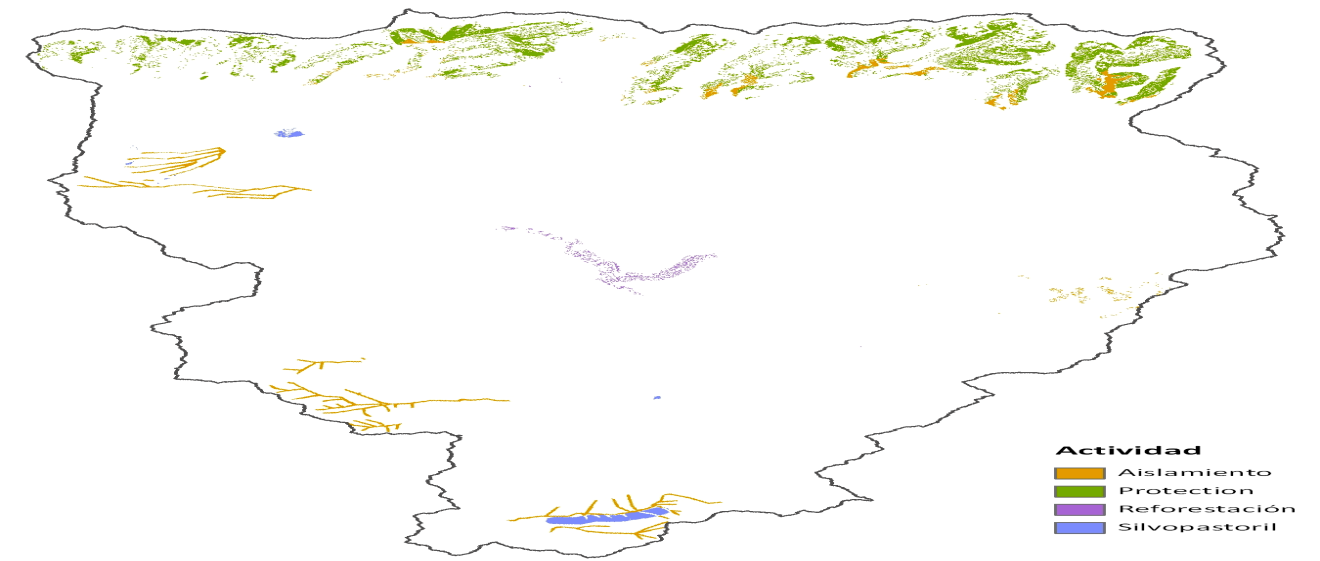 Portfolio of Investments
Optimized Investments
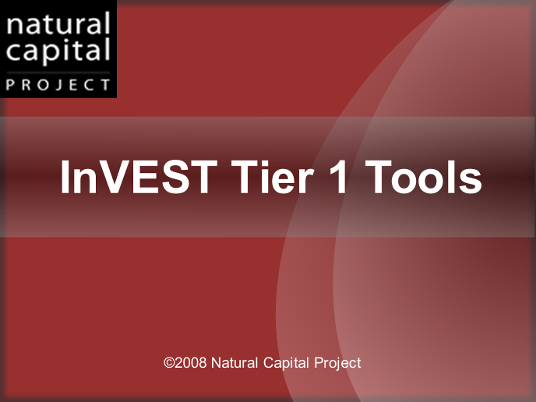 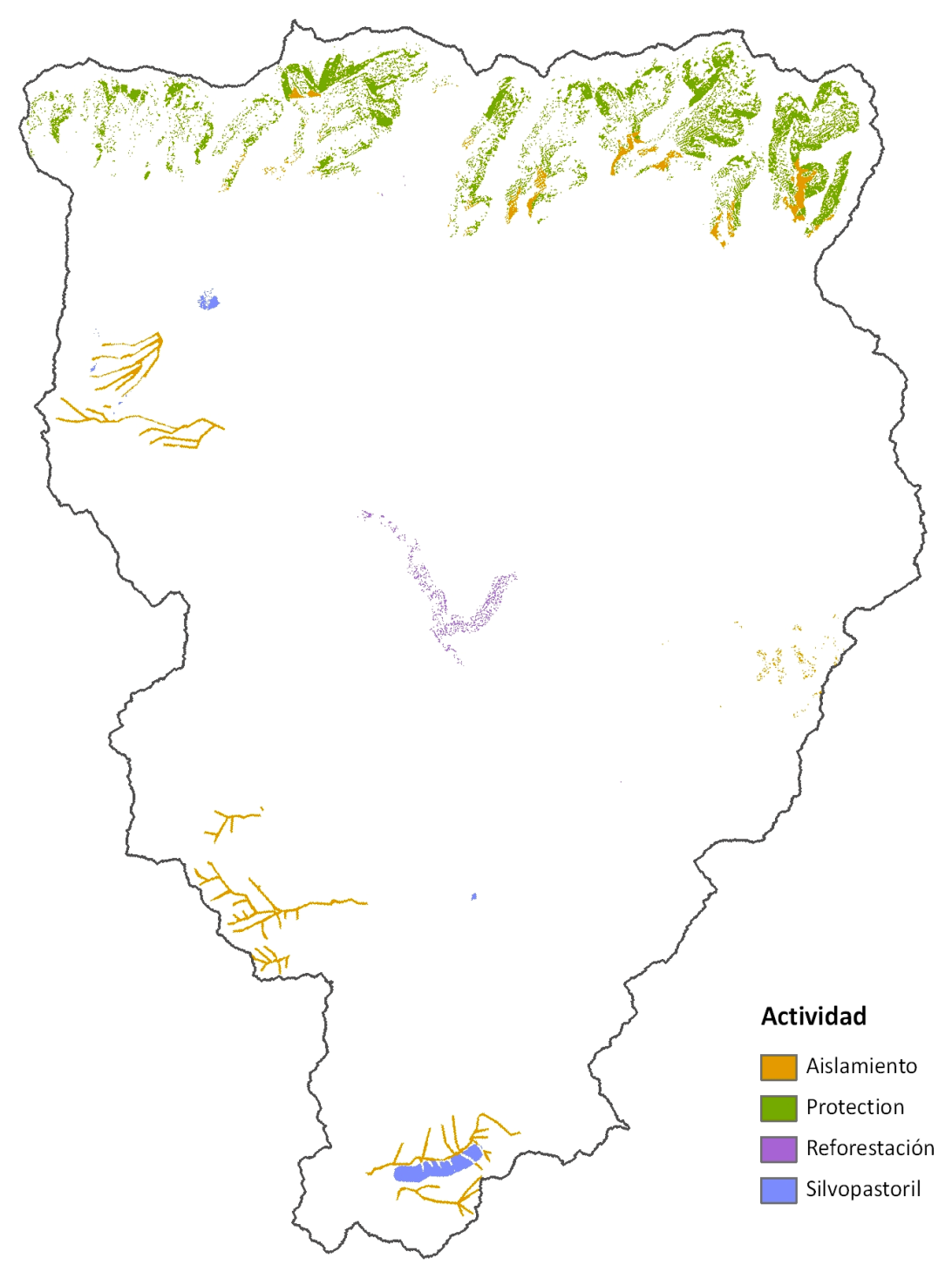 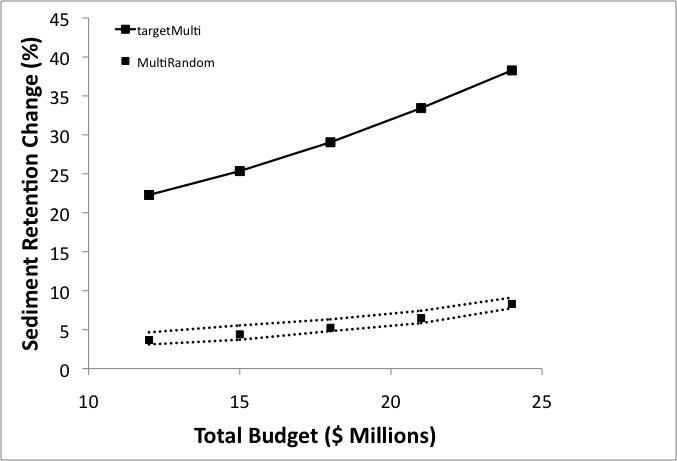 Change in Sediment Retention (%)
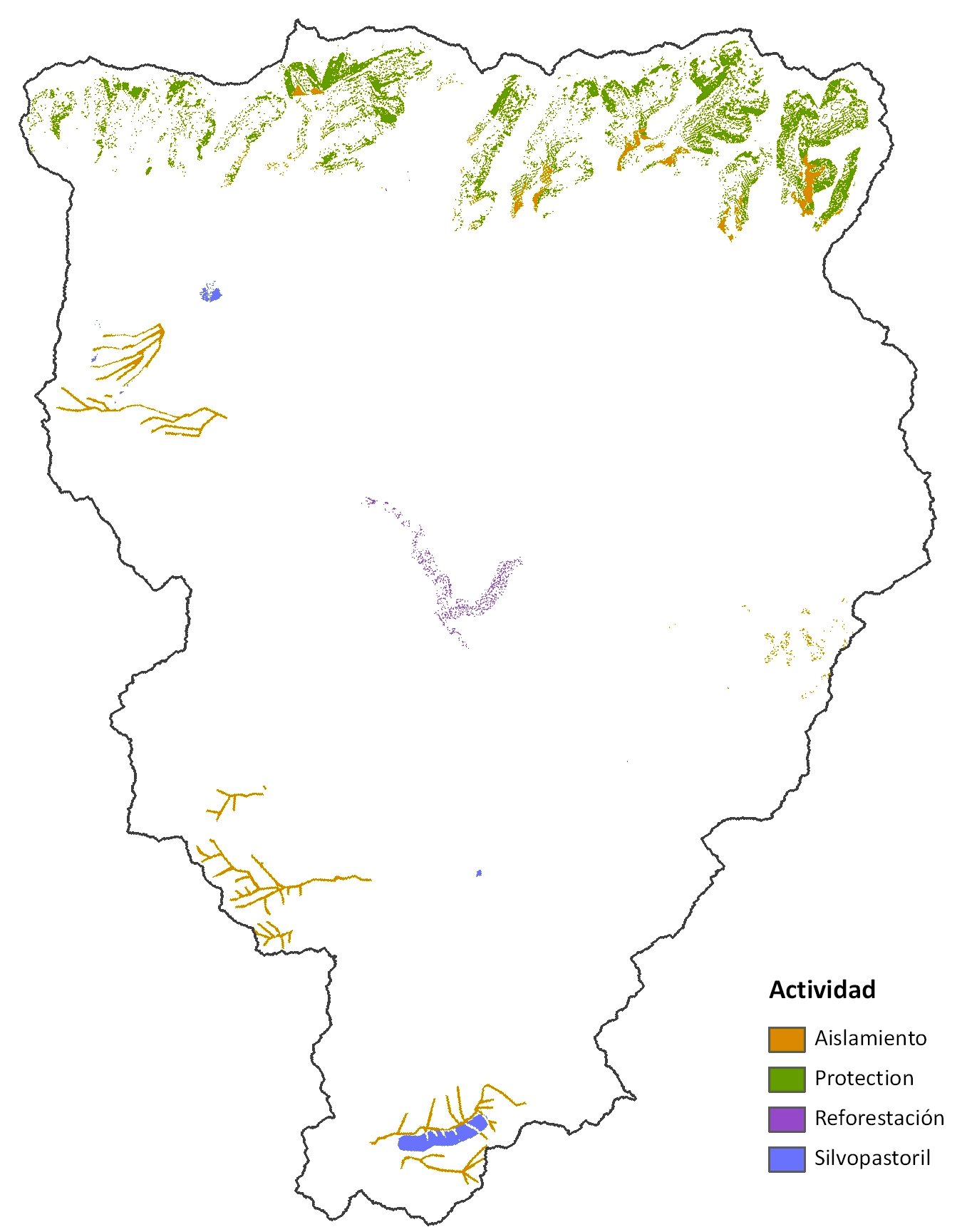 Fences
Protection
Restoration
Silvopasture
Total Budget (US$ Millions)
RIOS: Planning for the Future
Year
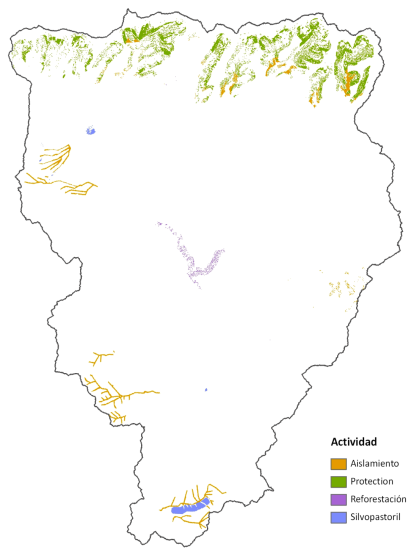 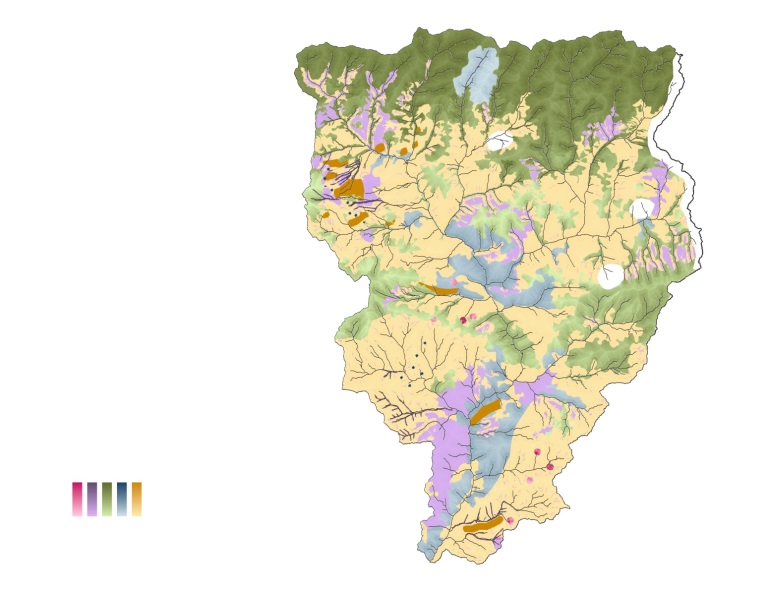 2013
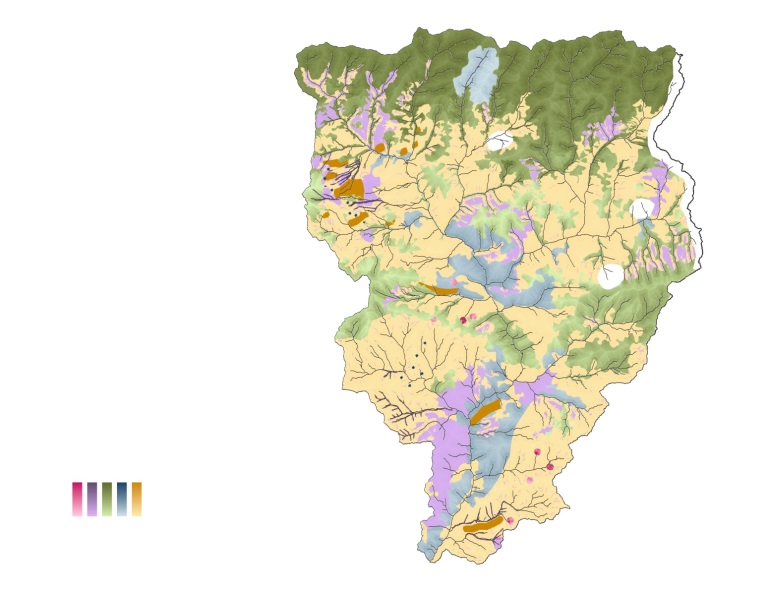 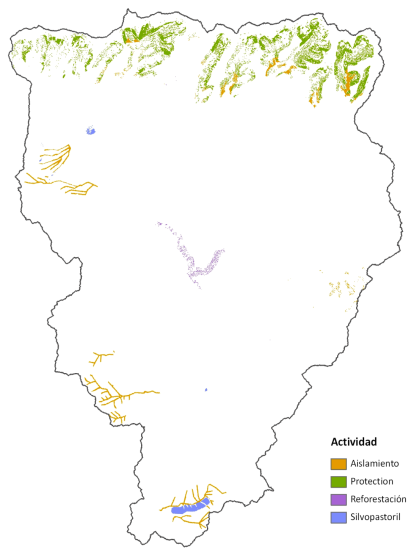 2030
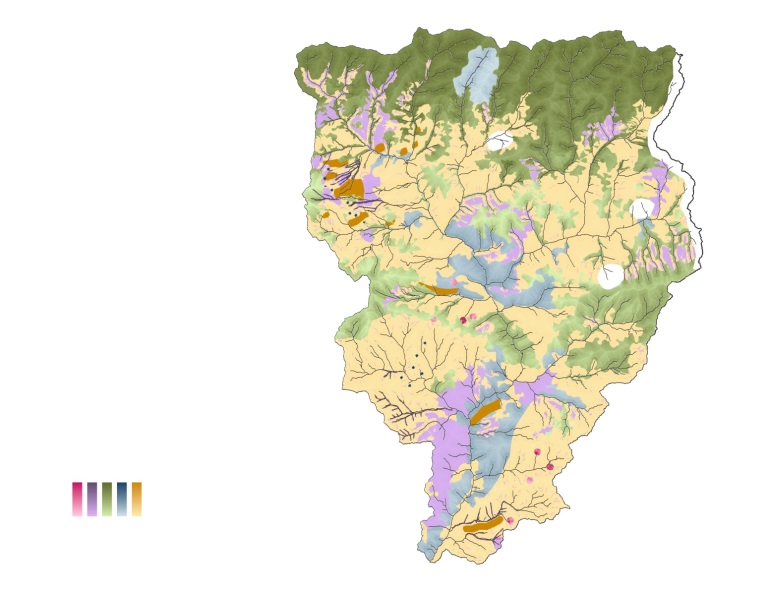 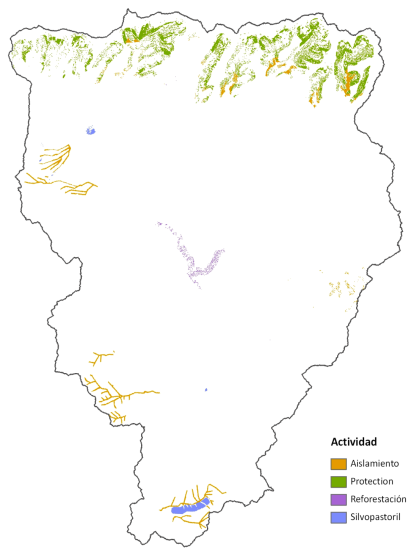 2050
Optimal Portfolio of Investments Over Time
Activity 
Weights
Investment 
Portfolio
Assess Risk
Resilient 
by 
Design
Implement & Monitor
Evaluate Solutions
Design Investments
Solution: Silvopastoral System(Livestock and Trees)
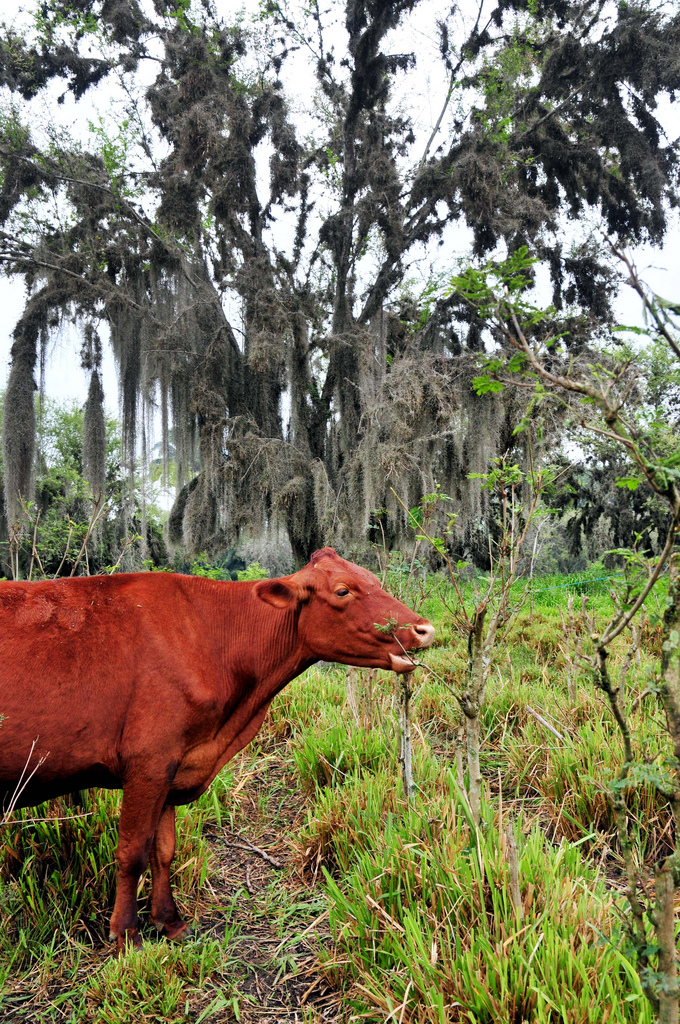 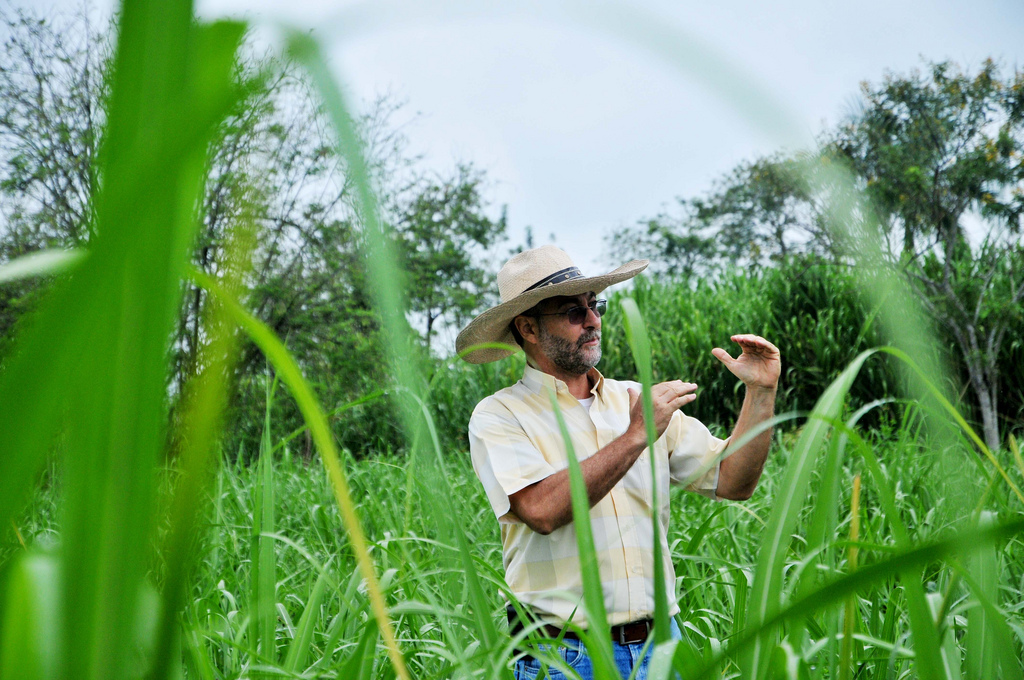 Neil Palmer, CIAT
[Speaker Notes: Pic by Neil Palmer (CIAT). A perfect example of eco-efficient agriculture, provided by a CIPAV silvo-pastoral system at Reserva Natural El Hatico, familia Molina Durán, near Palmira, Colombia. Pictured is Carlos Hernando Molina. Please credit accordingly. Contact n.palmer@cgiar.org]
Assess Risk
Science & Tools
Capacity Building
Resilient 
by 
Design
Implement & Monitor
Evaluate Solutions
Design Investments
Partner Collaboration
Stakeholder Engagement
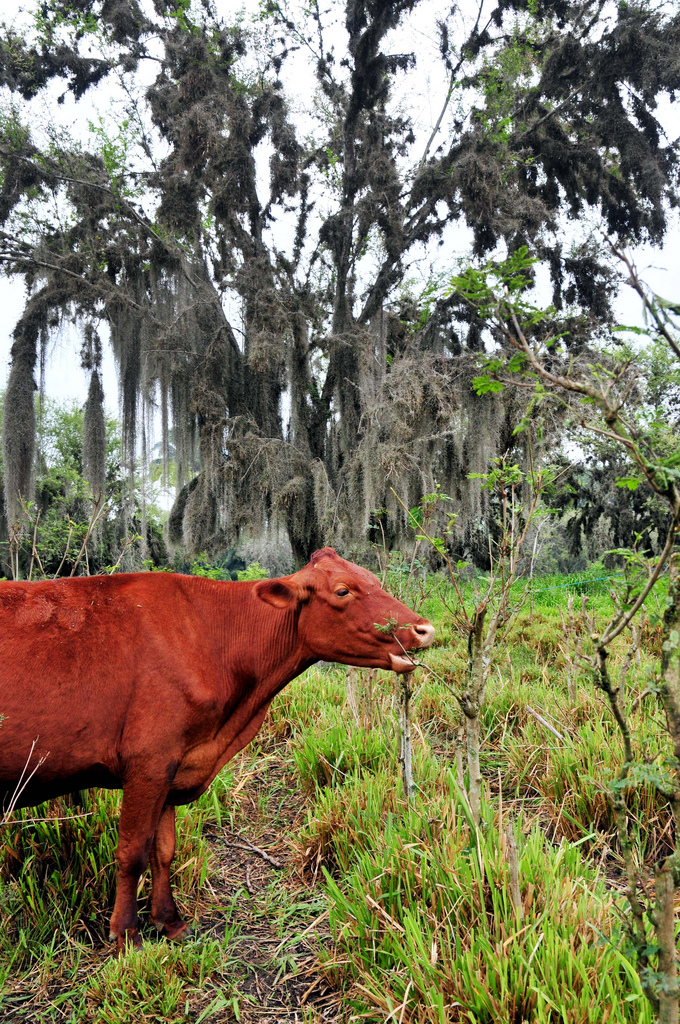 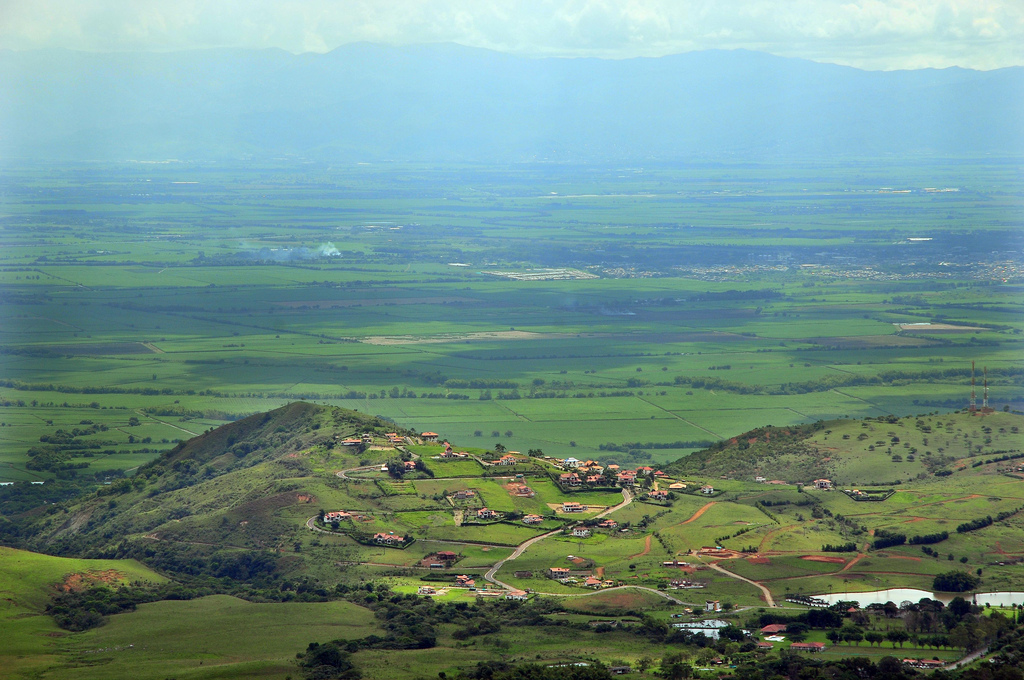 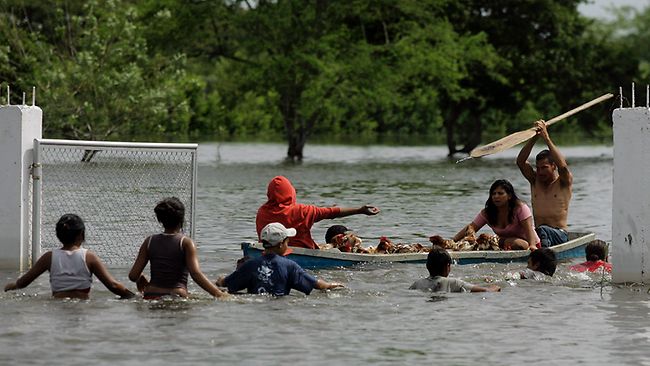